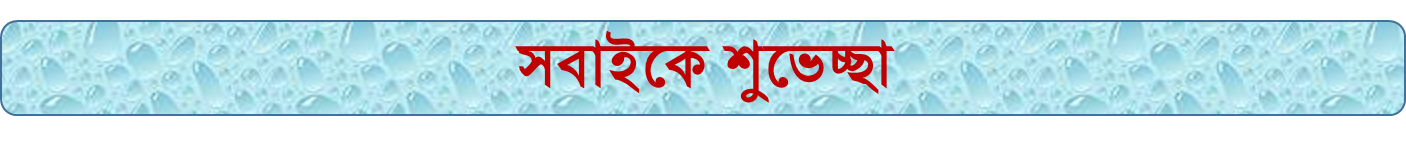 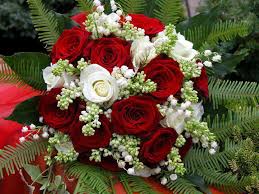 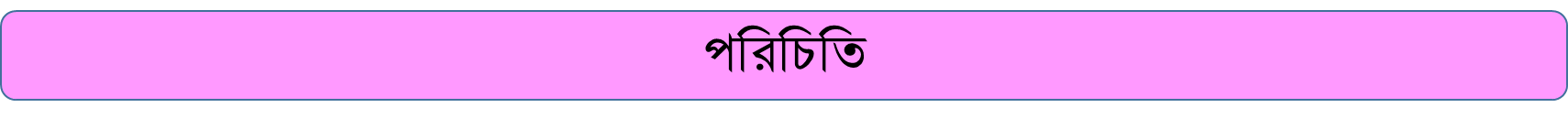 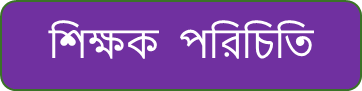 পাঠ পরিচিতি
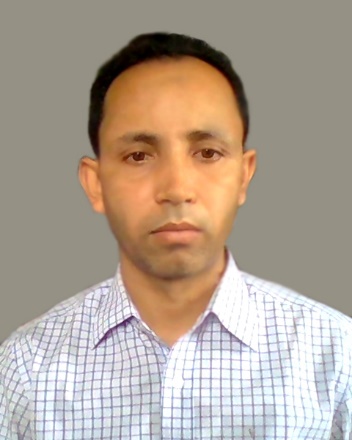 নামঃ শেখ মোহাম্মদ আজিজুল হক
সহকারি শিক্ষক (বাংলা)
মির্জাপুর উচ্চ বিদ্যালয়
শ্রীমঙ্গল,মৌলভীবাজার ।
শ্রেণিঃ নবম /দশম  
     বিষয়ঃ বাংলা ব্যাকরণ 
     সময়ঃ ৪৫ মিনিট
শিখন ফল
এই পাঠ শেষে শিক্ষার্থীরা----- 
      
           ১। ণত্ব বিধান কাকে বলে তা বলতে পারবে;
           ২। ণত্ব বিধানের সঠিক ব্যবহার ব্যাখ্যা করতে পারবে; 
           ৩। ণত্ব- বিধানের নিয়মাবলি বর্ণনা করতে পারবে ।
চরণ গুলো মনোযোগ দিয়ে পড়
চাণক্য মাণিক্য গণ         বাণিজ্য লবণ মণ

বেণু বীণা কঙ্কণ কণিকা।
                                                          
কল্যাণ শোণিত মণি         স্থানণু গুণ পুণ্য বেণী
আজকের পাঠ
ণত্ব বিধাণ
ণত্ব বিধান কাকে বলে?
যে রীতি অনুসারে বাংলা ভাষায় ব্যবহৃত তৎসম বা সংস্কৃত শব্দের বানানে ‘ন’ ( দন্ত্ব্য-ন) স্থানে ‘ণ’ (মূর্ধন্য-ণ) ব্যবহৃত হয় তাকে ণত্ব বিধান বলে ।
তৎসম শব্দের বানানে ণ-এর সঠিক ব্যবহারের নিয়মই ণত্ব বিধান
বাংলা ভাষায় সাধারণত মূর্ধন্য-ণ ধ্বনির ব্যবহার নেই। সেজন্য বাংলা তদ্ভব ও বিদেশি শব্দের বানানে মূর্ধন্য বর্ণ (ণ) লেখার প্রয়োজন হয় না। 

কিন্তু বাংলা ভাষায় বহু তৎসম বা সংস্কৃত শব্দে মূর্ধন্য- ণ এবং দন্ত্য-ন এর ব্যবহার আছে। তা বাংলায় অবিকৃতভাবে রক্ষিত হয়।
একক কাজ
১। ণত্ব বিধান কাকে বলে ?
     ২। কোন ভাষার শব্দের বানানে ণত্ব-বিধানের ব্যবহার আছে?
ণত্ব-বিধানের নিয়মাবলি
১। সাধারণভাবে তৎসম শব্দে  ঋ,র, ষ– এর পর মূর্ধন্য ‘ণ’ ব্যবহৃত হবে।
র—এর ২টি সংক্ষিপ্ত রূপ হল  --(রেফ,)----( র-ফলা)
র-এর পর মূর্ধন্য--- উদাহরণ, চারণ, রণ, মরণ, স্মরণ ,ভরণ, কিরণ, ইত্যাদি।
রেফ-এর পর মূর্ধন্য--- কর্ণ, বর্ণ, পূর্ণ, শীর্ণ, স্বর্ণ, পূর্ণিমা  ইত্যাদি।  
র-ফলা-এর পর মূর্ধন্য—ঘ্রাণ, প্রণয়, প্রণাম,  প্রাণ, প্রাণী, শ্রেণী, ব্রণ  ইত্যাদি।
ঋ-এর পর মূর্ধন্যের ব্যবহার
ঋ-এর সংক্ষিপ্ত রূপ –ঋকার –এর পর মূর্ধন্য হয়,    যেমন-ঋণ,  ঘৃণা, তৃণ, মসৃণ  ইত্যাদি।
ষ - পর মূর্ধন্য ‘ণ ‘ এর ব্যবহার
যে বানানে মূর্ধ্যন্য ‘ষ ‘ তাকে সে বানানে মূর্ধন্য ‘ণ’ হয়।
যেমন-- পাষাণ , বিষাণ , শোষণ , ভাষণ ,  বিশেষণ , বর্ষণ ,ইত্যাদি
ক+ষ=ক্ষ
যে বানানে ‘ক্ষ’ এর ব্যবহৃত হয় সে বানানে ‘ষ’ হয়।
যেমন– ক্ষণ , লক্ষণ , ভক্ষণ , শিক্ষণ , প্রশিক্ষণ , বিচক্ষণ , দক্ষিণ ,ইত্যাদি
ষ+ণ=ষ্ণ
যেমন– উষ্ণ , কৃষ্ণ , বিষ্ণু , কৃষ্ণ , তৃষ্ণা , বৈষ্ণব , শীতোষ্ণ , সহিষ্ণু  ইত্যাদি
জোড়ায় কাজ
ঋ,র, ষ এর পরে মূর্ধন্য হয় এমন-
৩টি করে শব্দ লেখ।
২। ট- বর্গের-ট,ঠ,ড,ঢ  এর ৪টি বর্ণের পুর্বে যদি ‘ন’ ধ্বনি থাকে  এবং ঐ ‘ন’ সহযোগে যদি যুক্তবর্ণ তৈরি হয়,তা  হলে তা সর্বদা মূধন্য ‘ণ’ হবে ।
(ণ+ট) = ণ্ট—যেমন---- -ঘণ্টা, বণ্টন, কণ্টক, ঘণ্ট,  ইত্যাদি
 (ণ+ঠ)=ণ্ঠ---যেমন—কণ্ঠ, উপকণ্ঠ, কণ্ঠস্থ,  লুণ্ঠন,  সুকণ্ঠ  ইত্যাদি।
(ণ+ড)=ণ্ড—যেমন—খণ্ড,  ঠাণ্ডা,  চণ্ডী,  প্রচণ্ড, ভণ্ড, মণ্ডলী  ইত্যাদি।
৩। ক–বর্গের ৫টি (ক ,খ ,গ ,ঘ , ঙ ) প –বর্গের ৫টি ( প, ফ , ব ,ভ, ম) এবং য ,য় ,হ ,ন  ,ং মোট ১৪টি বর্ণের পরে যে-কোন বর্ণ আসে , তবে তার পরেও মূর্ধন্য-ণ হবে।

যেমন- অর্পণ, তর্পণ, ভ্রমণ, গ্রহণ, দ্রবণ, শ্রবণ, রমণী, অগ্রহায়ণ, রামায়ণ, 
কৃপণ, আরোহণ, ইত্যাদি
দলীয় কাজ
শপলা দল
ঋ ও ঋ –কার এর পরে মূর্ধন্য- ‘ণ’ হয় এমন ৫টি শব্দ লেখ।
গোলাপ দল
র , র-ফলা, রেফ এর পর মূর্ধন্য-’ণ’ হয় এমন ৬টি শব্দ লেখ।
জবা দল
মূর্ধন্য-’ষ’ এর পর মূর্ধন্য ‘ণ’ হয় এমন ৫টি শব্দ লেখ।
মূল্যায়ন
১। কোন কোন ভাষার শব্দের বানানে মূর্ধন্য ‘ণ’ হয় না? 
            ২।কোন ভাষার শব্দের বানানে মূর্ধন্য ‘ণ’ হয়?   
           ৩। ণত্ব বিধান কী?   
            ৪। ক্ষ ও ষ্ণ যুক্ত বর্ণে কী কী বর্ণ আছে ?
বাড়ির কাজ
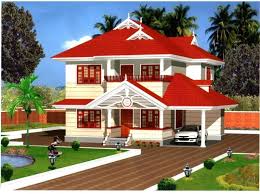 বর্ষণ , পাষাণ, মসৃণ,শ্রেণি,কণ্ঠ,তৃষ্ণা চন্ডী শব্দ বানানে কী কী কারণে মূর্ধন্য -ণ  হলো তা উল্লেখ কর।
সবাইকে  ধন্যবাদ
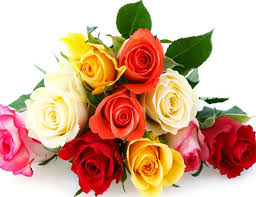